Staroveký Rím
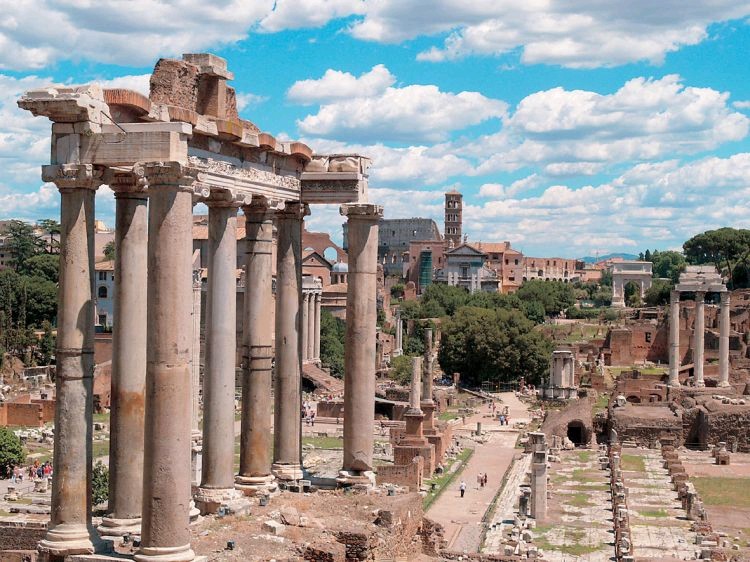 Život v rímskom meste
Provincie – podrobené územia
      - v nich Rimania šírili svoj spôsob života
   -  na čele provincie stál guvernér
             - dbal na to, aby sa v provincii: 
                      a) platili dane
                      b) zachovávali rímske zákony
                      c) uctievali rímski bohovia
Náboženstvo a chrámy
vplyv gréckej kultúry
        - bohovia podobní gréckym bohom
        - chrámy sa stavali podľa gréckeho vzoru
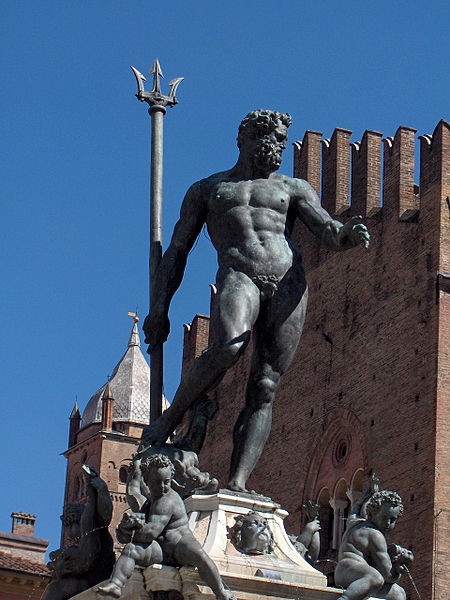 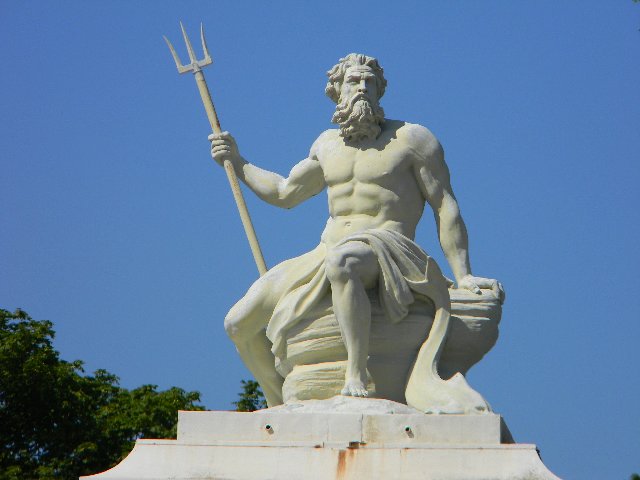 Jupiter
Poseidon
Náboženstvo a chrámy
Rozrastaním ríše začínajú prenikať cudzie vplyvy.
 - dochádza k uctievaniu mnohých bohov a náboženstiev (mnohobožstvo)
- cisár: považovaný za boha
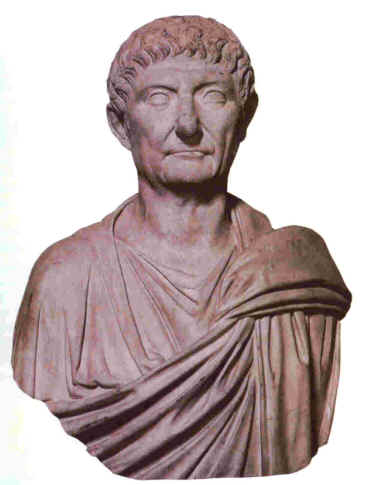 Dioklecián
Dominus et  Deus - „Pán a Boh“
Architektúra a plán mesta
Rímske mestá – dômyselne:
                       a) naplánované
                       b) rozvrhnuté
v mestách sa nachádzali: úrady, chrámy, kúpele, obchody, reštaurácie, knižnice, divadlá
Akvadukt
je umelý kanál - vybudovaný preto, aby dodával vodu z jedného miesta na iné
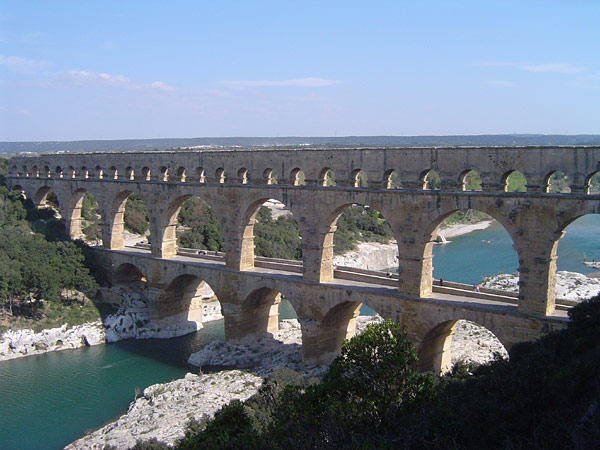 Stoka – slúžila na odvádzanie odpadu z mesta
Rímske mestá
Chudobní Rimania:
          - do miest sa sťahovali bezzemkovia
aj preto, lebo v mestách sa rozdávalo obilie a múka
ľahšie získavali prácu a peniaze
žili v nájomných domoch – museli platiť vysoké nájomné
Rímske mestá
Bohatí Rimania:
- žili mimo mesta
v priestranných vilách a záhradách
Vily boli nádherne zdobené a luxusne zariadené.
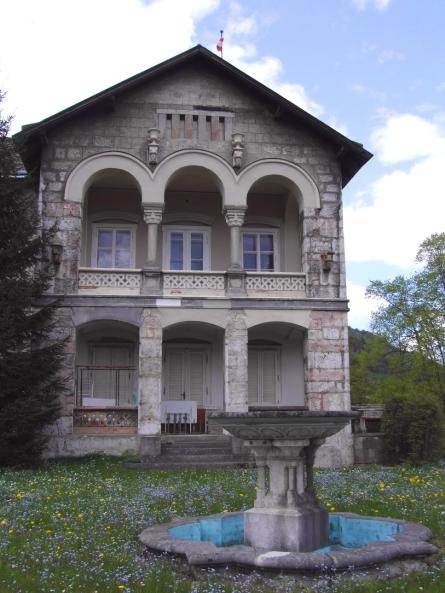 Vzdelanie
Vzdelávať sa mohli deti z bohatších rodín.
        Venovali sa: matematike, latinčine, gréčtine, telocviku i hudobnej výchove
        V staršom veku sa venovali: filozofii, histórii, právu, medicíne.
Do školy väčšinou nechodili – mali svojich domácich učiteľov.
Chlieb a hry
Rimania – pravidelní návštevníci kúpeľov, muži aj ženy, ale navštevovali ich oddelene.




V mestách boli aj nemocnice a o bohatých ľudí sa starali súkromní lekári.
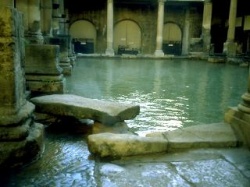 Chlieb a hry
lákadlom boli aj divadlá
hrali sa diela slávnych rímskych básnikov
          Vergílius – dielo Aeneas
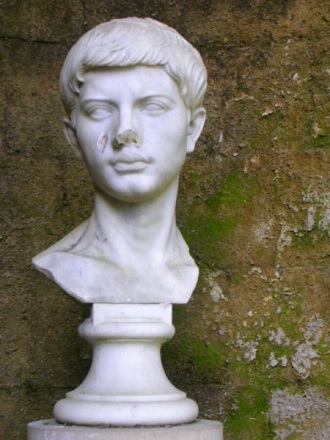 Chlieb a hry
Najväčším lákadlom však boli zápasy gladiátorov a rôzne preteky.
 Odohrávali sa v amfiteátroch.
Boli to zápasy:
 - na život a na smrť medzi gladiátormi, 
 - zápasy gladiátorov s divými šelmami,
 - preteky na vozoch vozatajov. 
Rimania mohli tipovať víťazov gladiátorských zápasov a vozatajských pretekov.
Koloseum
najznámejší amfiteáter
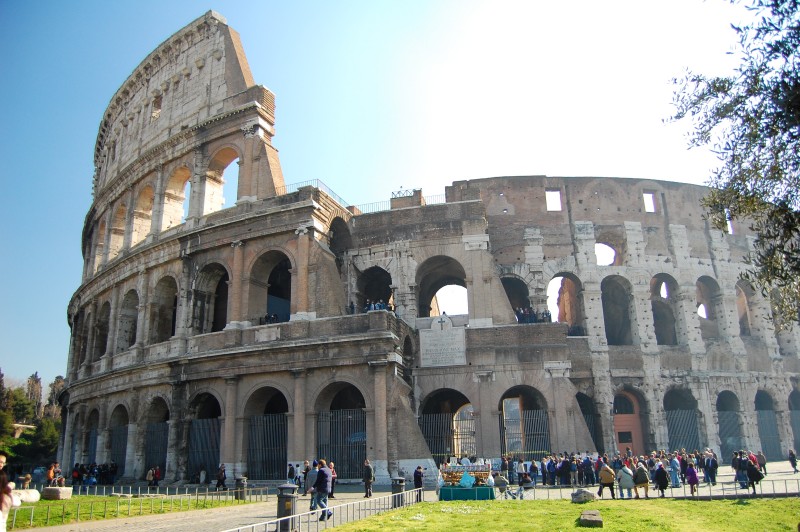 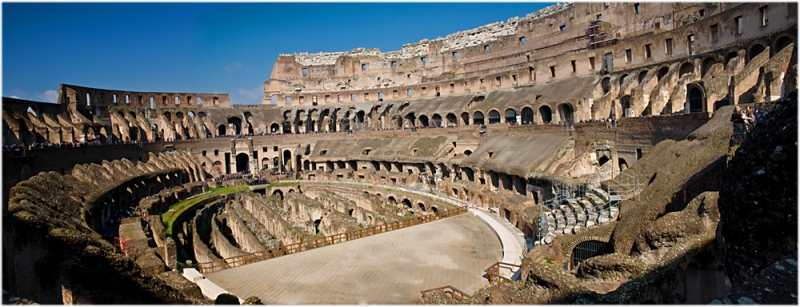 Gladiátorské hry
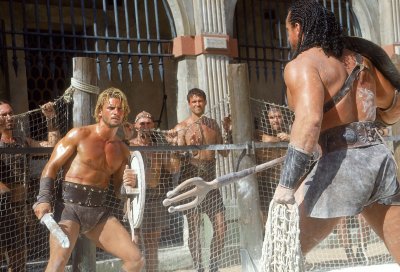 Ďakujem za pozornosť